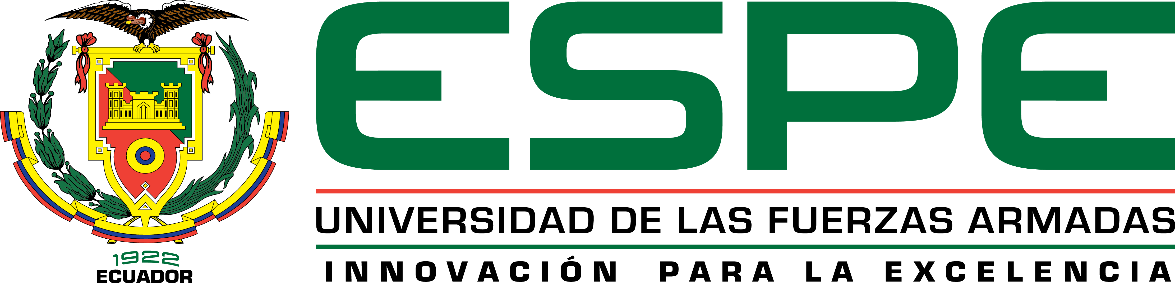 DEPARTAMENTO DE CIENCIAS HUMANAS CARRERA DE LICENCIATURA EN EDUCACIÓN INFANTIL TRABAJO DE TITULACIÓN, PREVIO A LA OBTENCIÓN DEL TÍTULO DE LICENCIADA EN EDUCACIÓN INFANTIL TEMA: “ANÁLISIS DE LA POTENCIALIZACIÓN  FONÉTICA A TRAVÉS DE LA MOTRICIDAD BUCO-FACIAL EN NIÑOS DE 4 A 5 AÑOS DE LA UNIDAD EDUCATIVA TELMO HIDALGO EN EL PERÍODO ACADÉMICO 2017-2018” AUTORA: MOYA DELGADO, SANDRA MAGALY DIRECTORA: MSC. DEL HIERRO PAZMIÑO, SOCORRO ISABELSANGOLQUÍ 2018
PROBLEMA
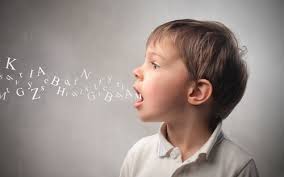 2
OBJETIVOS
OBJETIVO GENERAL

Analizar la potencialización fonética a través de la motricidad buco-facial en niños de 4 a 5 años de la Unidad Educativa Telmo Hidalgo mediante un estudio descriptivo, con el que se pueda proponer un manual didáctico.
3
específicos
Determinar el nivel de adquisición de la fonética en niños 4 a 5 años.

Identificar el nivel de conocimiento de las docentes a cerca de la motricidad buco-facial y de la fonética.

Analizar las actividades que utilizan las docentes en el aula para potenciar la fonética.

Elaborar un manual con actividades de motricidad buco-facial para potenciar la fonética.
4
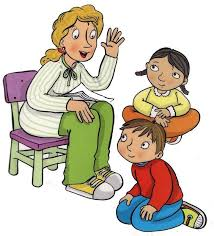 MARCO TEÓRICO
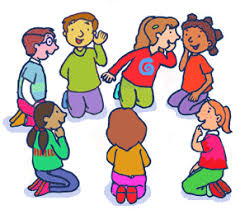 5
Ambiente familiar y preescolar
Pensamientos, ideas, emociones.
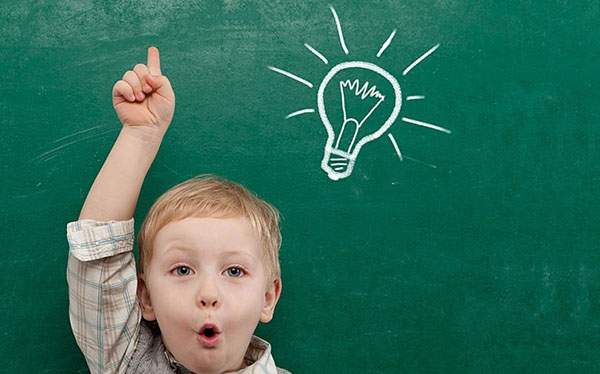 Proceso madurativo y neuronal
Construyen conocimientos.
Pronunciación vocales y consonantes.
Habilidades lingüísticas.
Acústica, articulatoria y auditiva
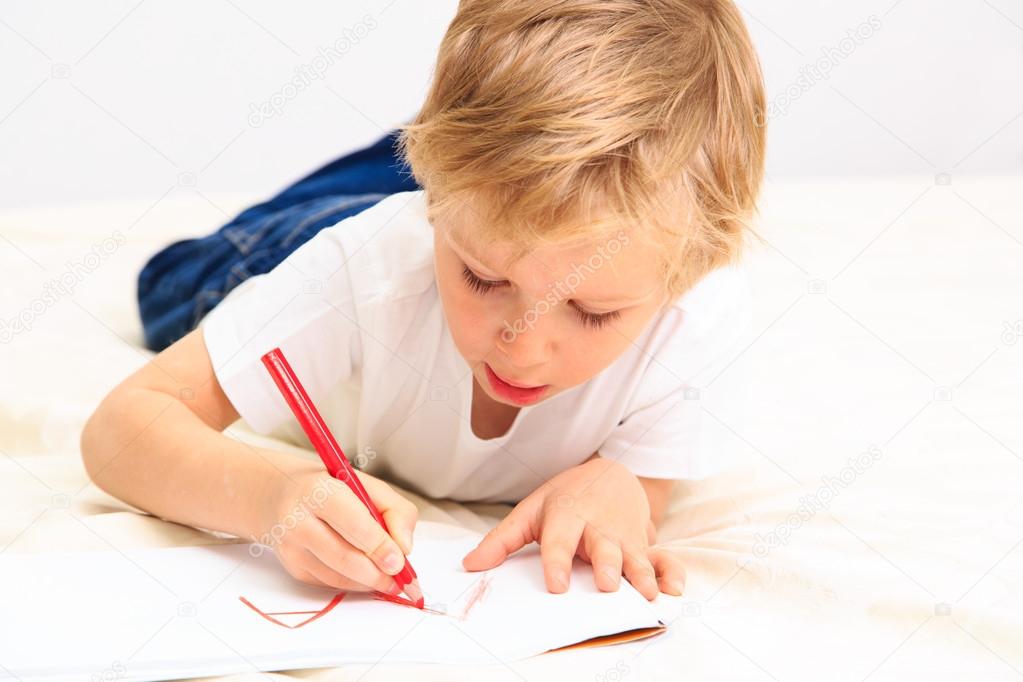 Aparato buco-fonador
Lecto-escritura
C. silábica
Entender, reconocer y usar
C. Léxica
C. fonémica
6
7
Tálamo, cerebelo, ganglios basales
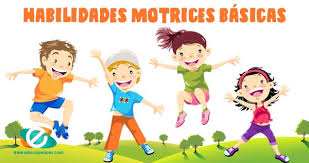 Neuroanatomía del lenguaje
A. Subcorticales
A. Corticales
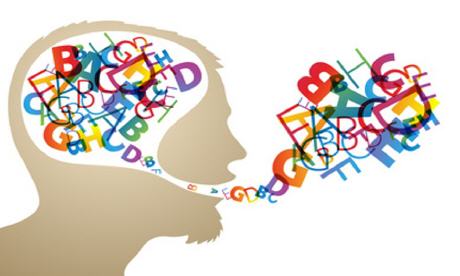 Área de broca
Expresión del lenguaje
4 lóbulos
Comprensión del lenguaje
Área de Wernicke
Hemisferio derecho e izquierdo
Corteza auditiva terciaria
Corteza auditiva secundaria
Formulación y organización del lenguaje
reconocimiento e interpretación de los sonidos
8
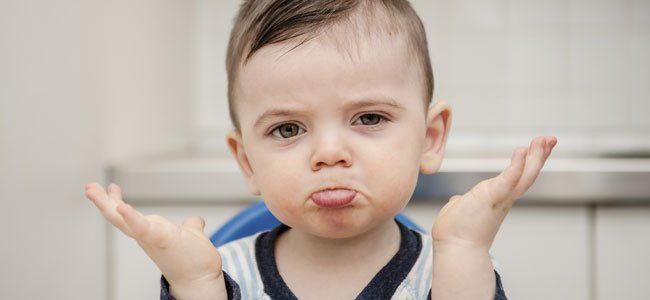 Se relaciona en los dos tipos
9
Relación de fonética y motricidad buco-facial en Educación Infantil
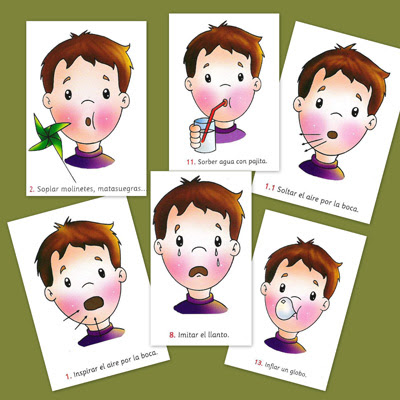 10
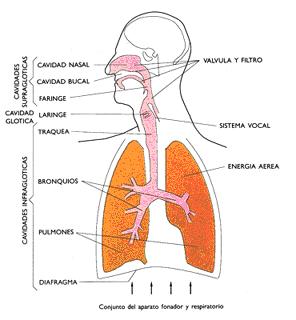 11
vibración de las cuerdas vocales
Sonoros y Sordos
*Oclusivos *Fricativos
*Africativo
*Nasales
*Líquidos
modo de articulación
*Labiales
*Labiodentales
*Interdentales
*Dentales
*Alveolares
*Palatales *Velares
lugar de articulación
acción del velo del paladar
Orales y Nasales
abierta
media
Elevación de lengua y estreches de boca
cerrada
12
INSTRUMENTOS Y ANÁLISIS DE RESULTADOS
ENCUESTA A DOCENTES
TEST DE MELGAR A NIÑOS
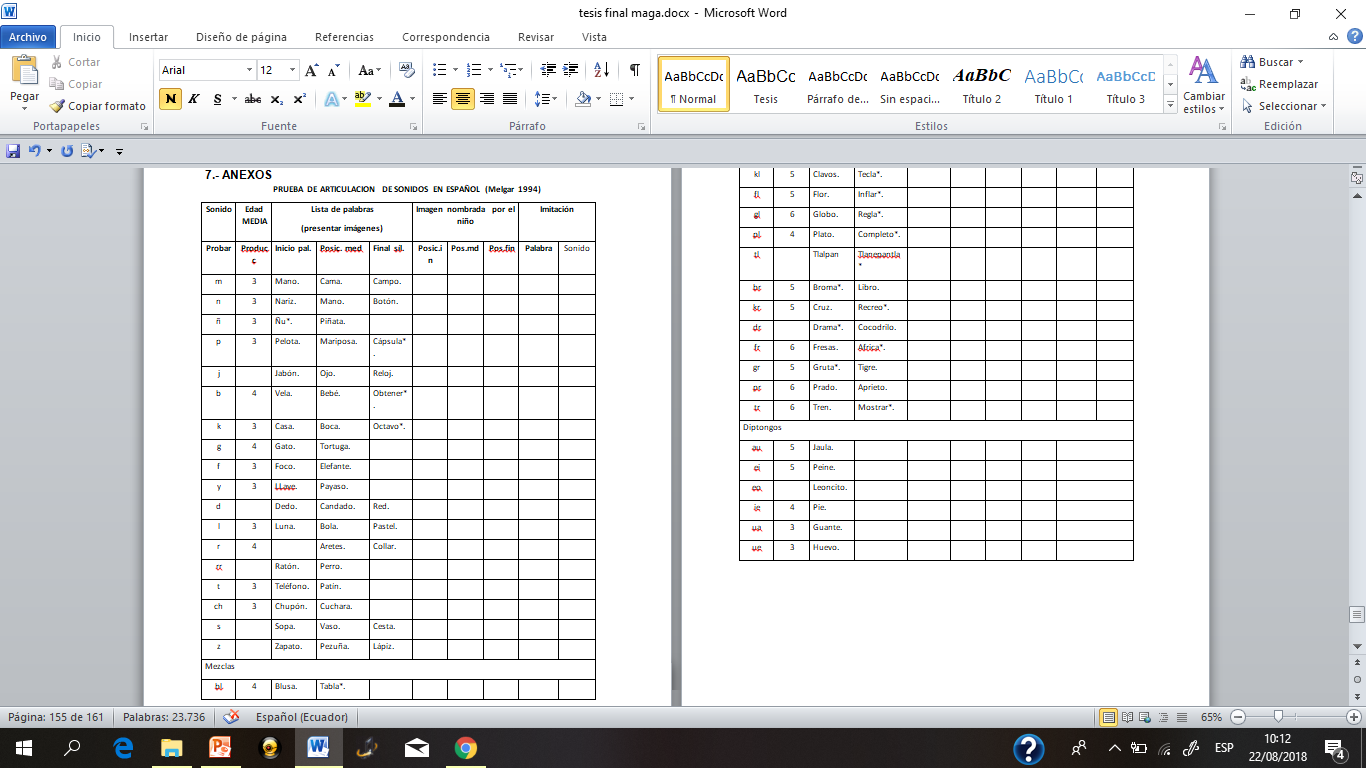 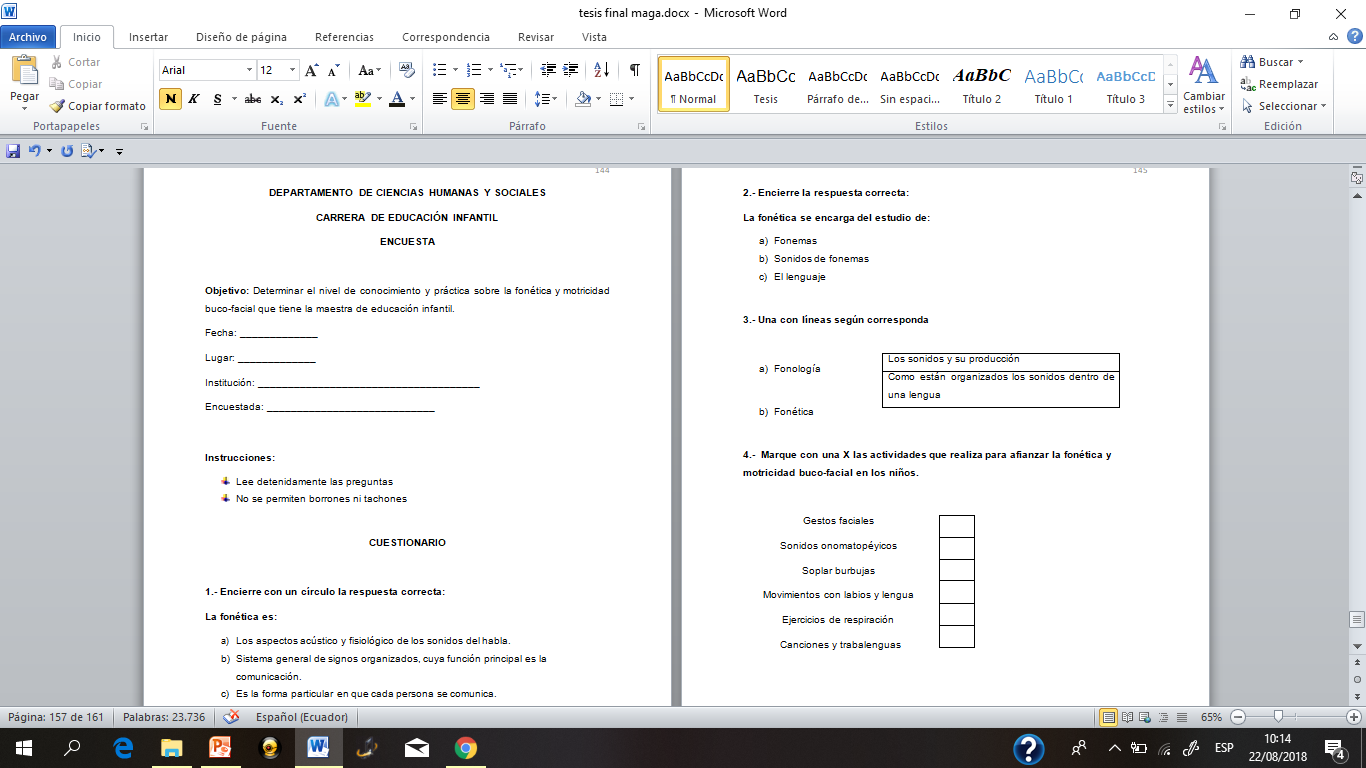 13
ENCUESTA  A DOCENTES
14
TEST DE MELGAR PARA NIÑOS
15
16
17
Conclusiones
En cuanto a las actividades que realizan las docentes para potenciar la fonética, se concluye que realizan las mismas actividades de siempre y sin mucha aplicación lúdica, lo que limita al niño a que experimente otras formas de potenciar la fonética de forma divertida
Los resultados en cuanto al conocimiento que tiene las docentes acerca de la fonética y motricidad buco-facial, concluyó que la mayoría tiene conocimiento sobre estos temas, sin embargo, les hace falta conocer la importancia que tiene para el aprendizaje
Se concluyó que el nivel de adquisición de la fonética en niños de 4 a 5 años, algunos aun presentan dificultad en la pronunciación de varios fonemas a pesar de su edad cronológica
Se pudo concluir que, la elaboración del manual es una herramienta pedagógica que ayude a potencia la fonética a través de actividades de motricidad buco-facial; en el cual pueden evaluar el desempeño de cada niño mientras realiza las actividades.
18
Recomendaciones
19
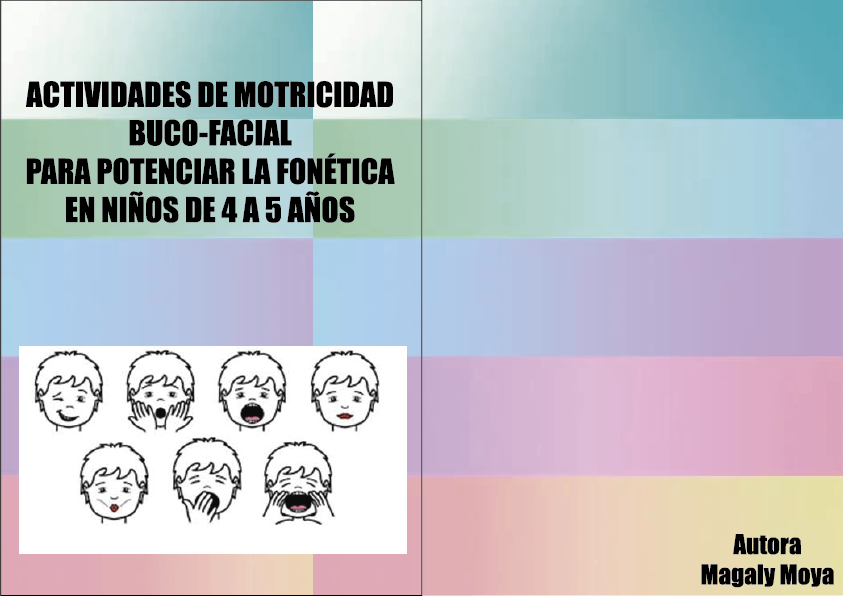 20
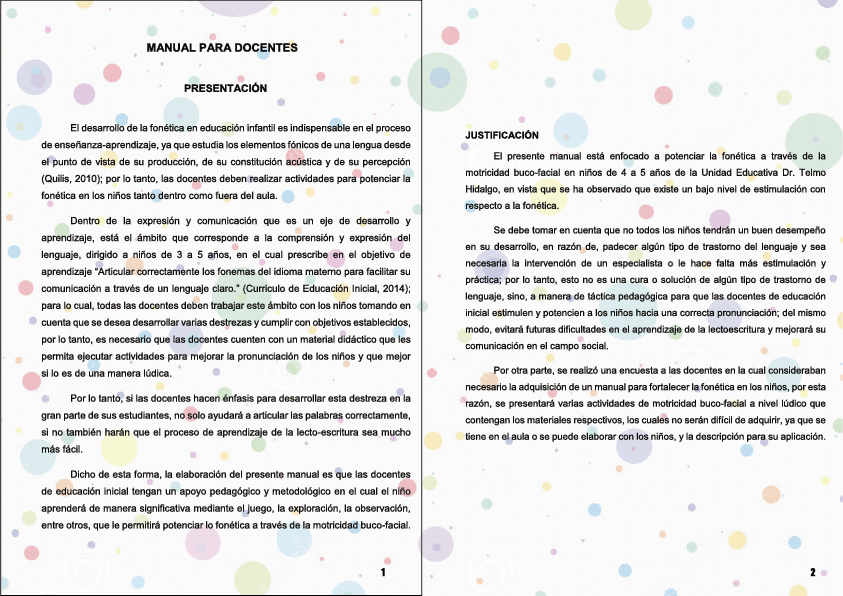 21
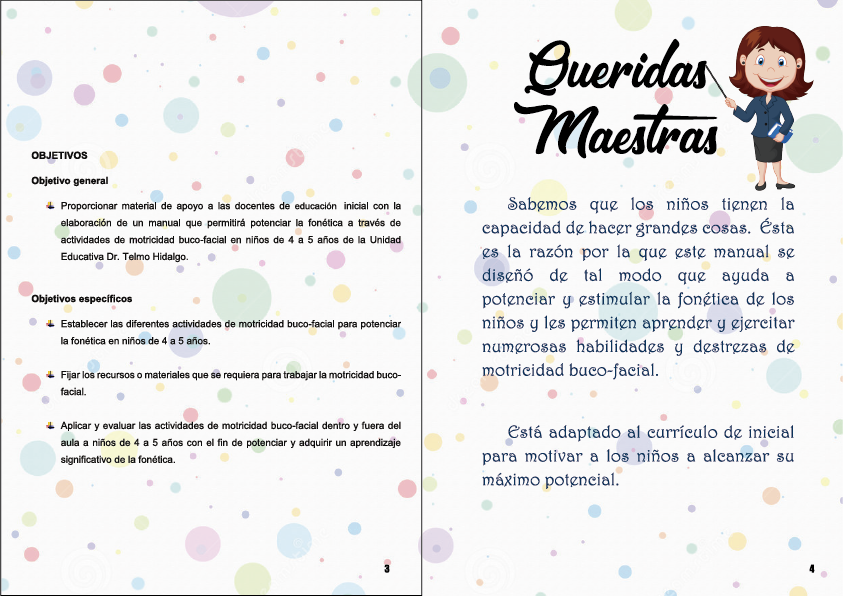 22
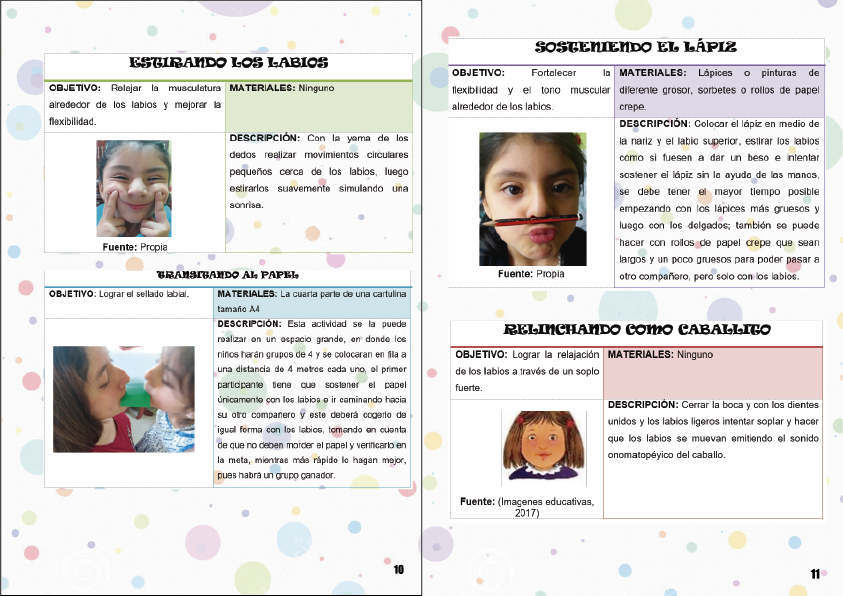 Place your screenshot here
23
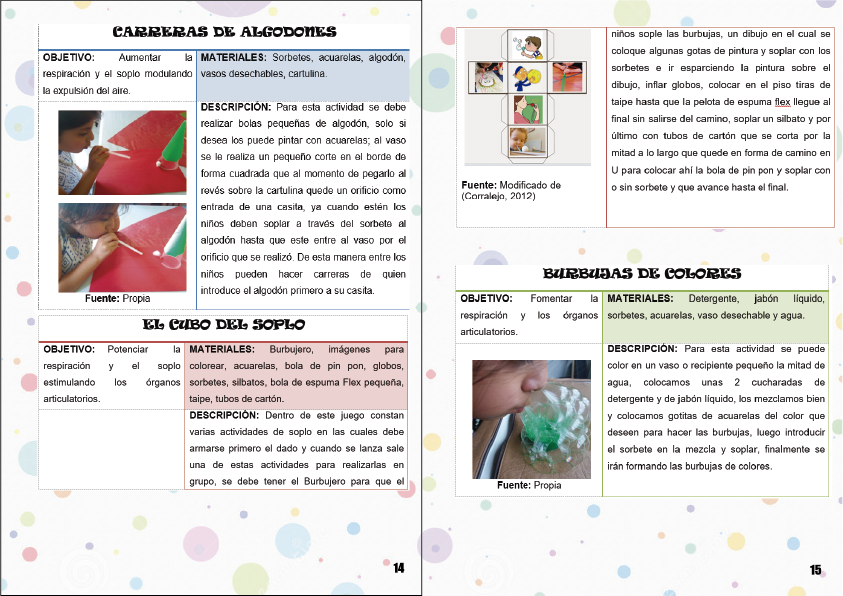 24
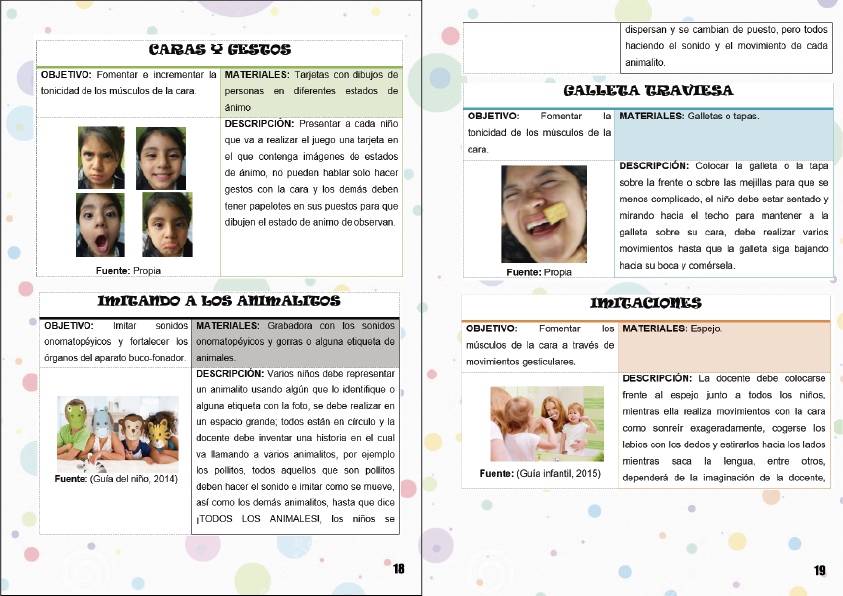 25
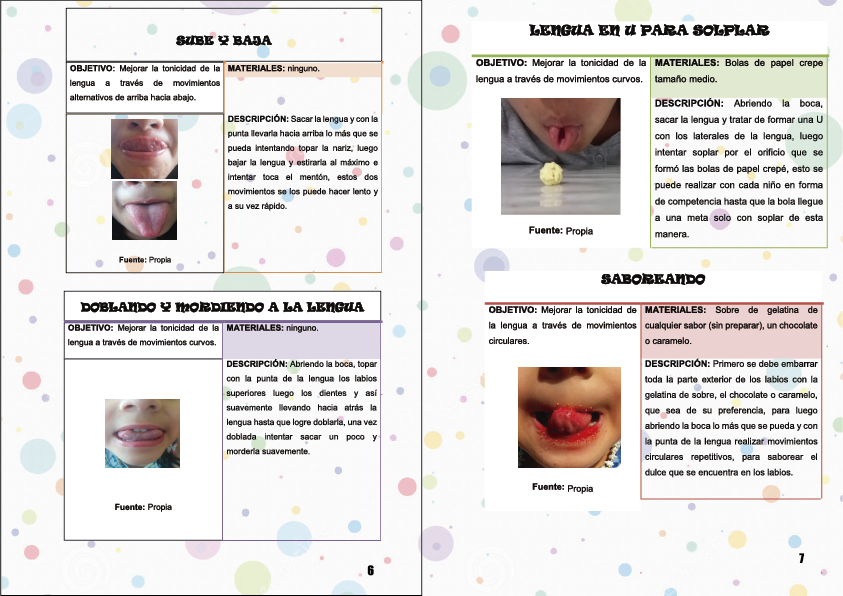 26
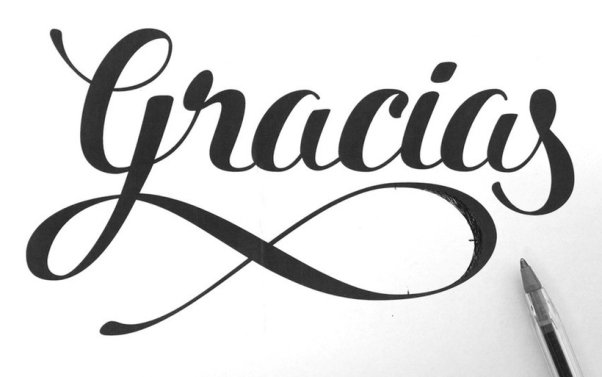 27